Robot technologies for order picking
Martijn Wisse
Professor Biorobotica
Scientific director – TU Delft Robotics Institute
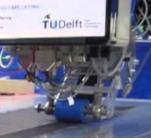 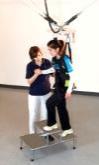 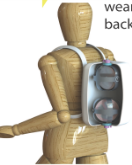 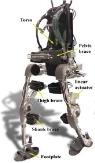 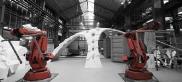 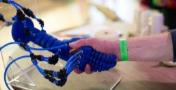 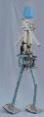 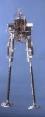 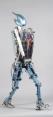 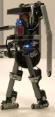 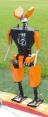 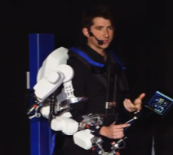 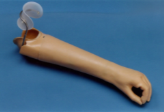 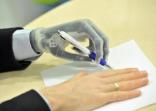 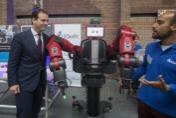 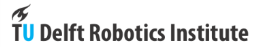 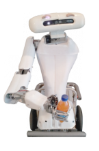 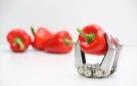 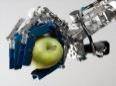 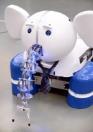 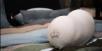 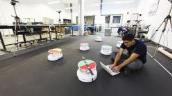 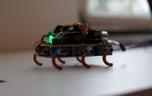 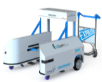 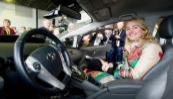 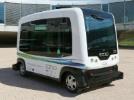 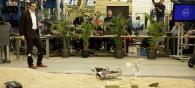 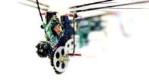 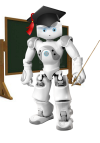 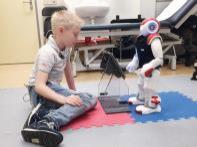 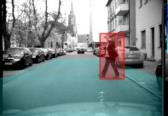 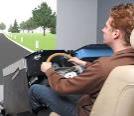 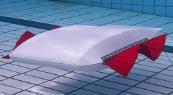 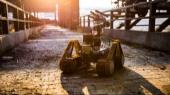 [Speaker Notes: “claim to fame” (1) DRI (2) APC]
Amazon Picking Challenge
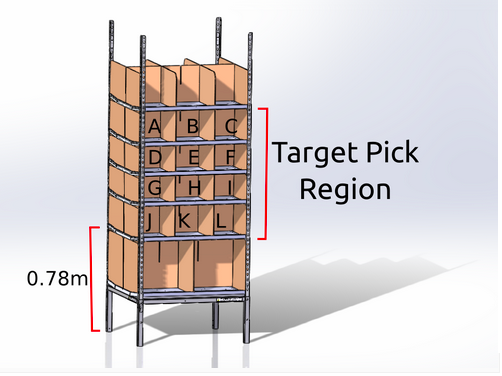 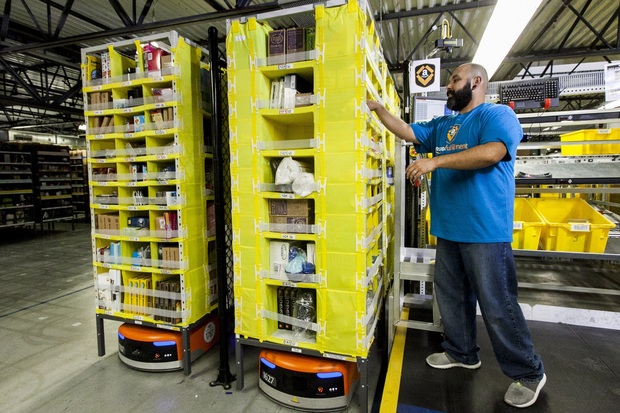 +   picked object
++ difficult objects
++ full bins
-    high drops / damage
-    misplaced items
15 minutes
12 objects out of 39
  5 minutes preparation after 
     receiving task file
10 cm distance
Metal + cardboard + crooked
Deep bins (compartments)
[Speaker Notes: Success
(Traction,
Popularity,
Fame)]
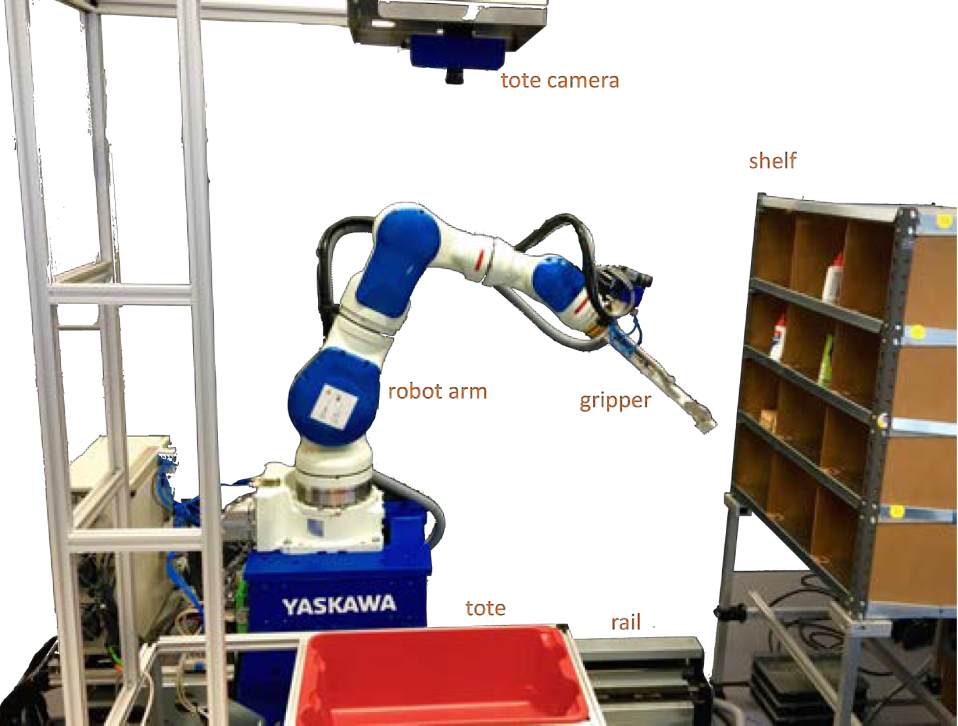 [Speaker Notes: Success
(Traction,
Popularity,
Fame)]
Stow task
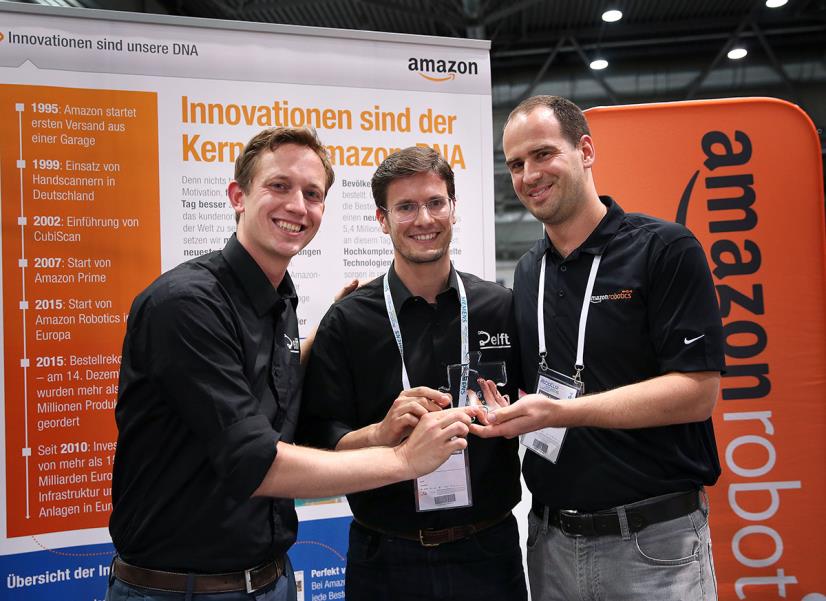 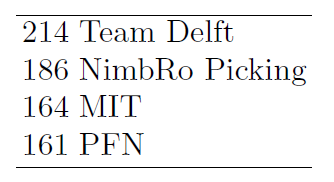 Pick task
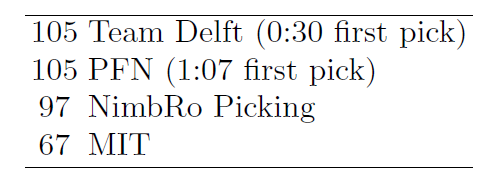 [Speaker Notes: Success
(Traction,
Popularity,
Fame)]
Object recognition
Pose estimation
Motion planning
System integration
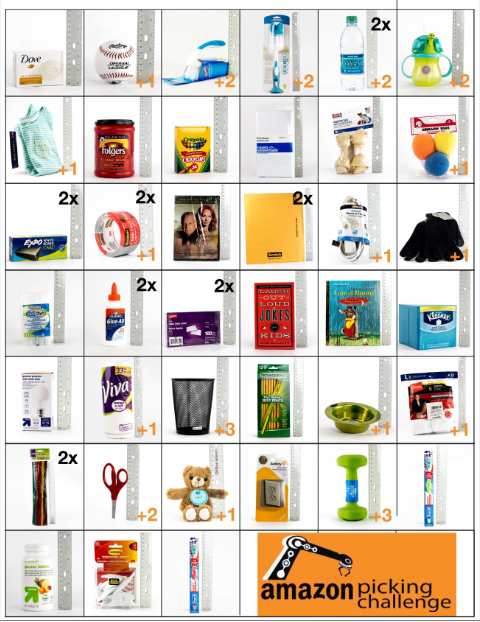 [Speaker Notes: Success
(Traction,
Popularity,
Fame)]
Deep Learning
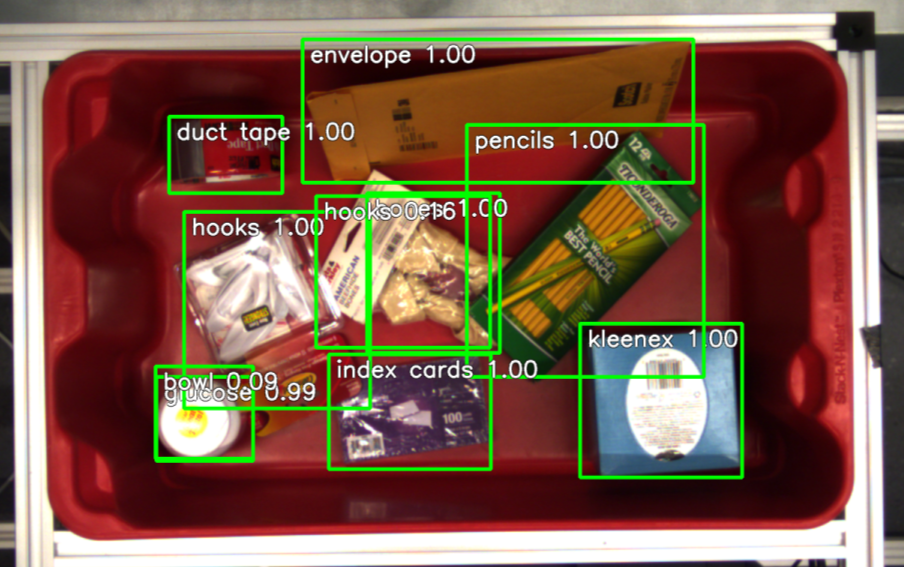 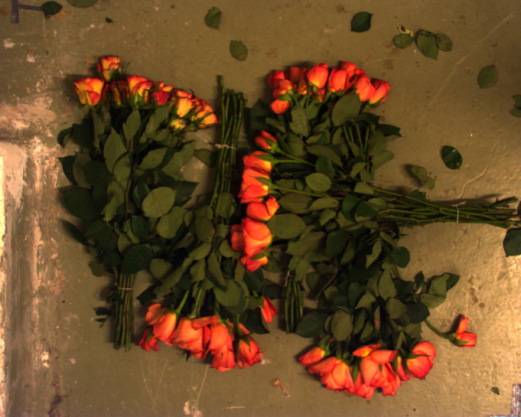 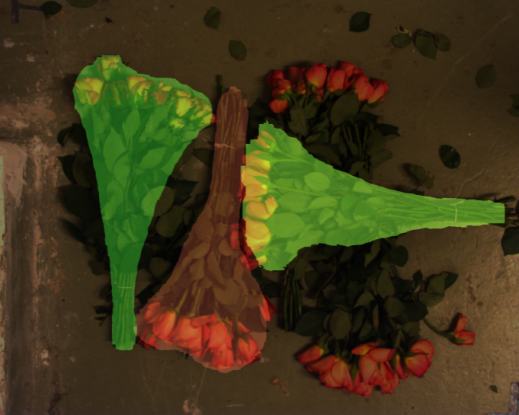 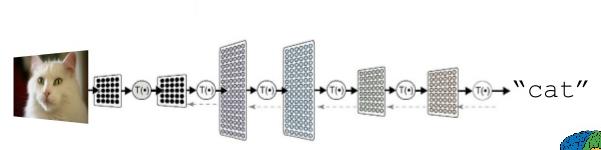 Object recognition
Pose estimation
Motion planning
System integration
3D vision
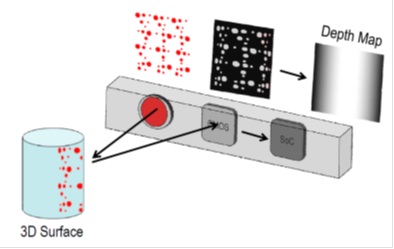 Structured Light
Xbox Kinect 1
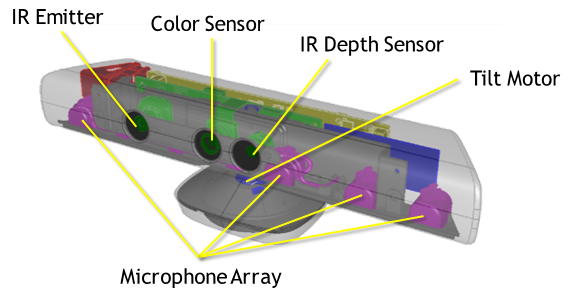 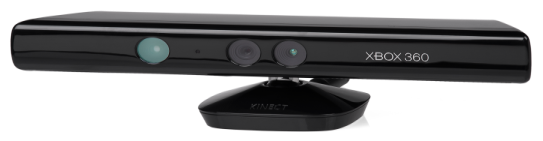 3D vision
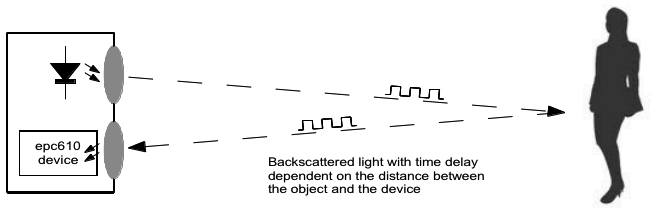 Time of Flight
Xbox Kinect 2
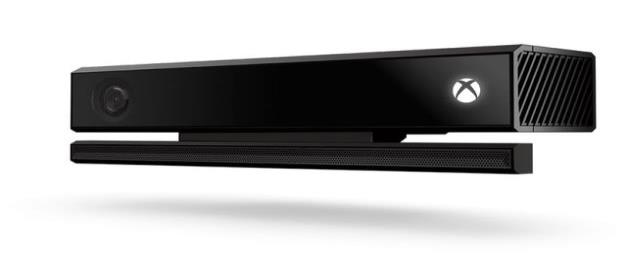 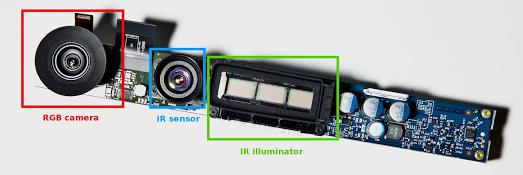 3D vision
Stereo
Normal cameras
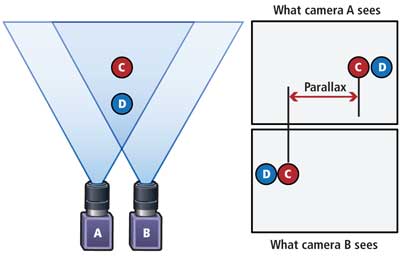 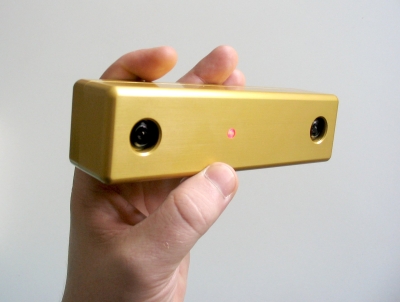 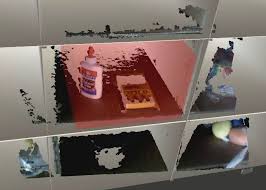 [Speaker Notes: “hooguit een half flesje”]
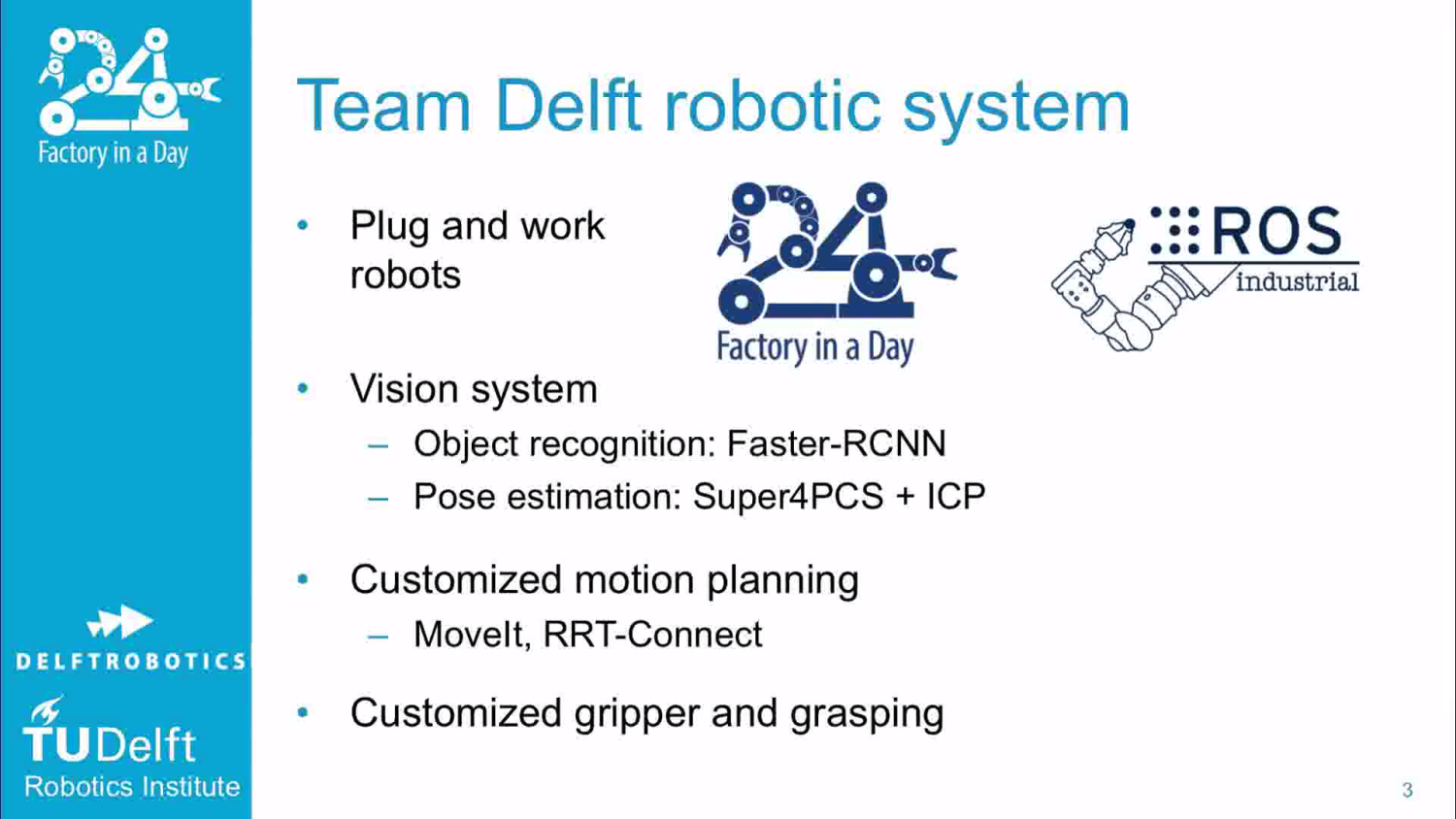 [Speaker Notes: Success
(Traction,
Popularity,
Fame)]
Object recognition
Pose estimation
Motion planning
System integration
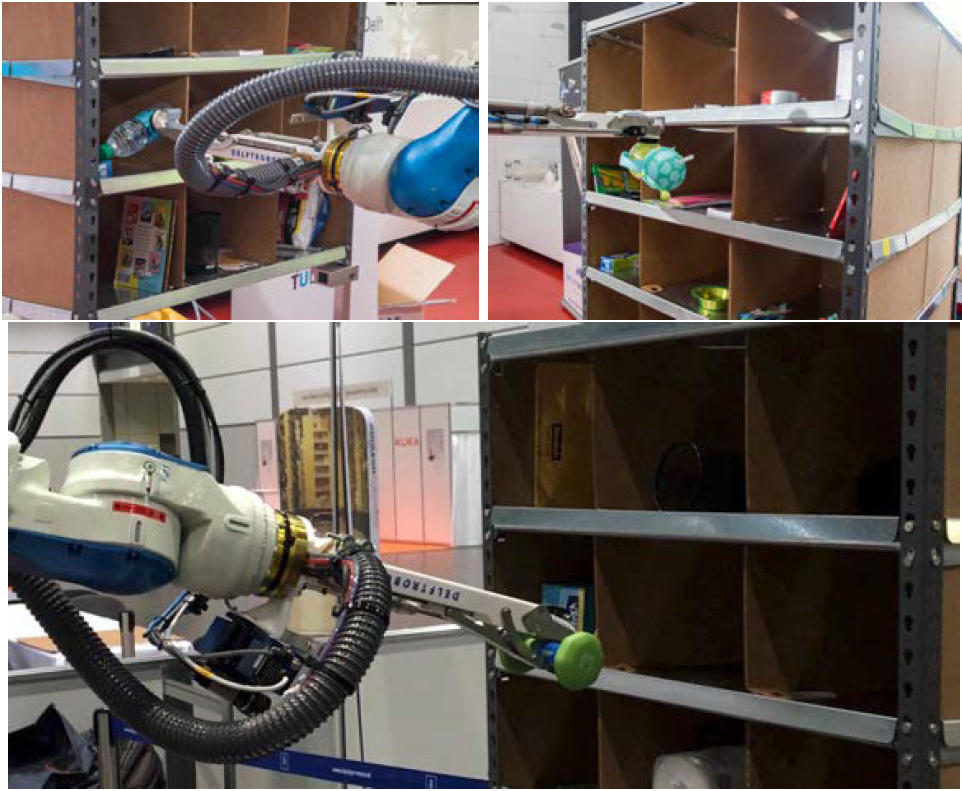 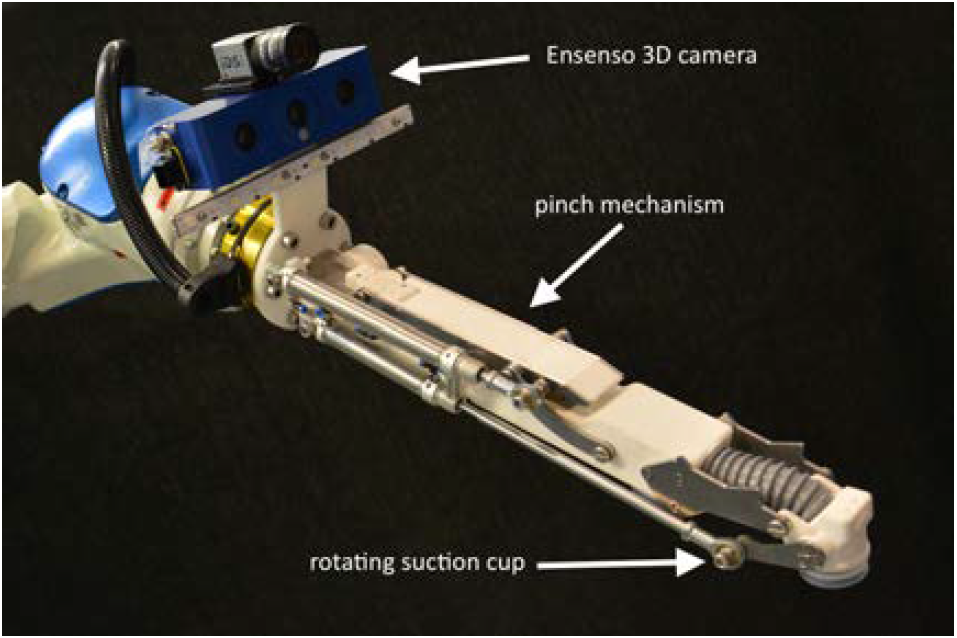 [Speaker Notes: Success
(Traction,
Popularity,
Fame)]
The challenge in motion planning
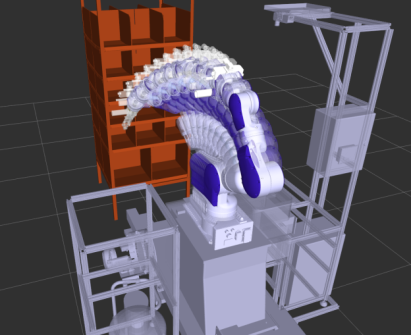 “The Curse of 
Dimensionality”
Object recognition
Pose estimation
Motion planning
System integration
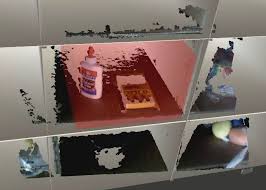 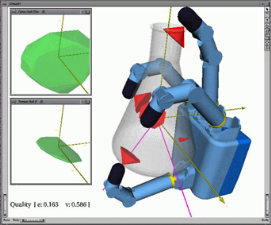 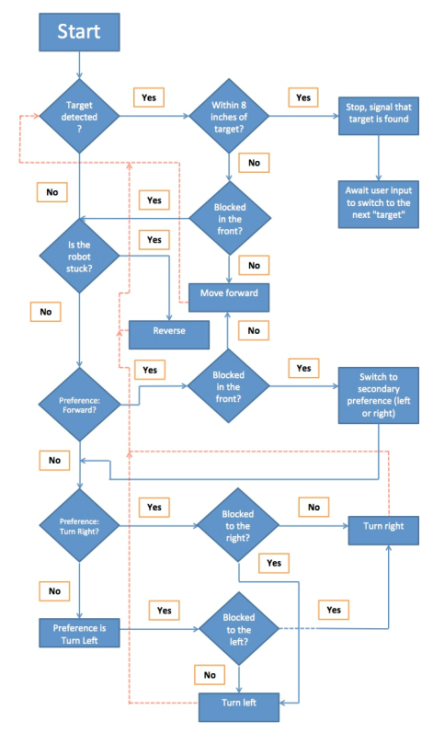 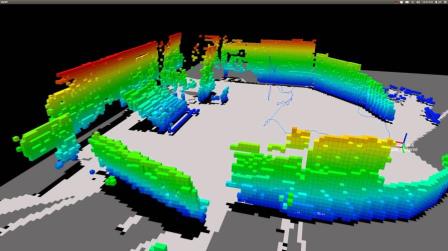 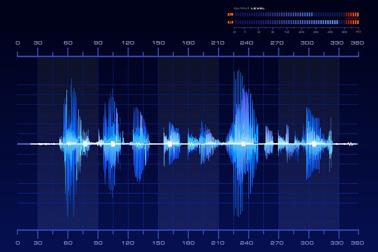 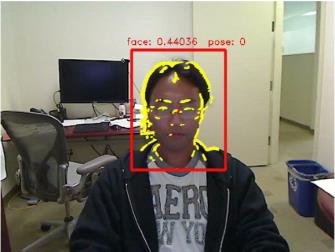 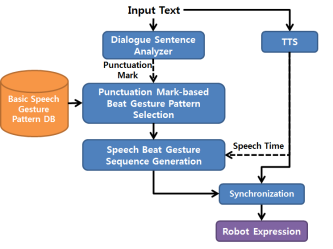 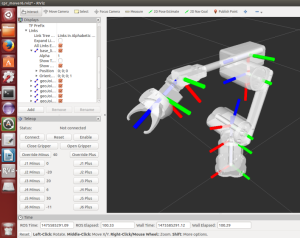 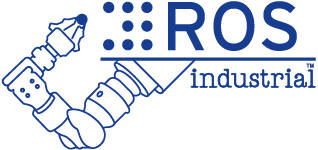 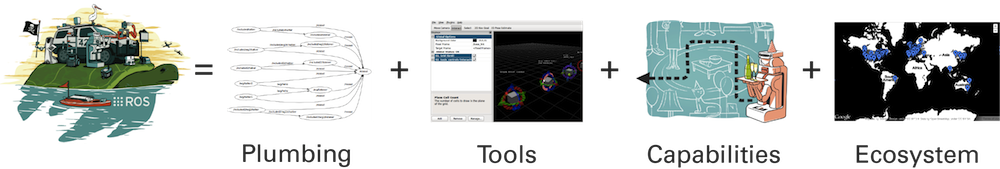 ROS Community
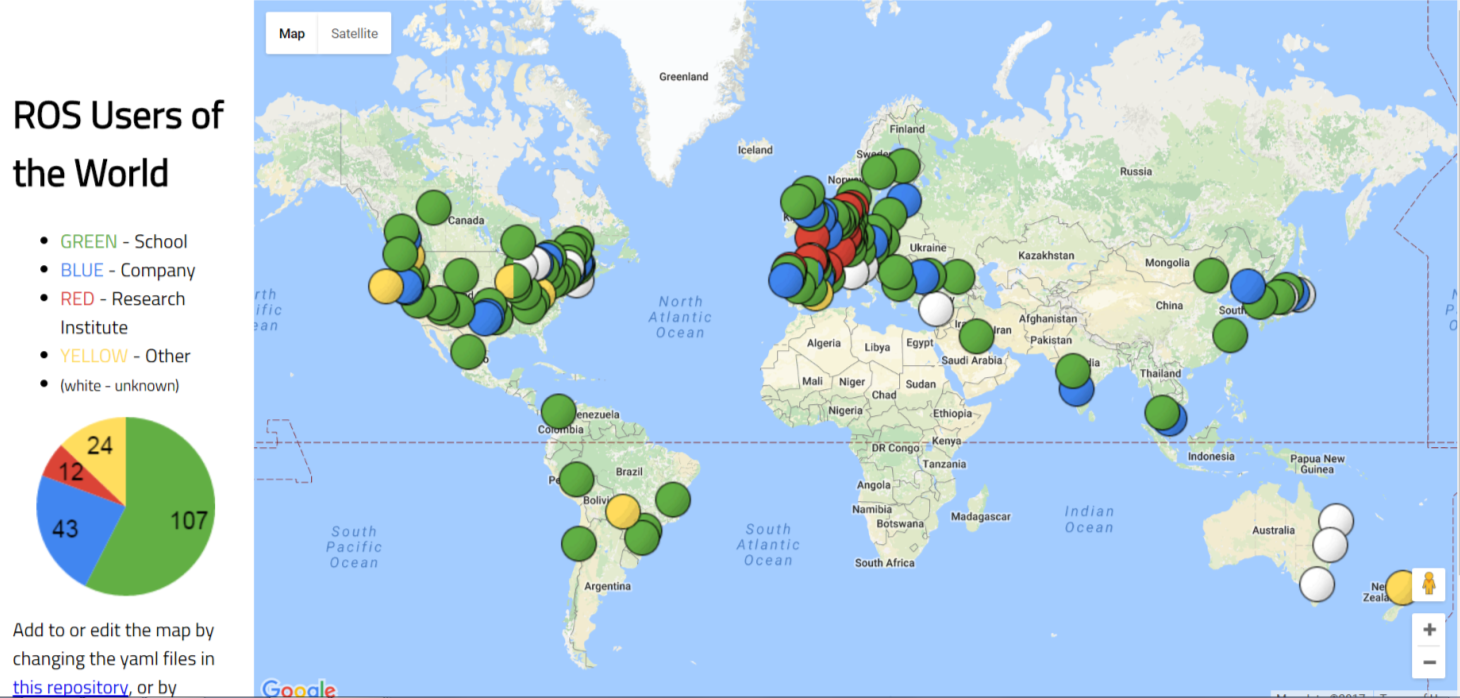 One of the largest open source projects in the world.
ros-users@lists.ros.org subscribers:
2445 (18% increase)
wiki.ros.org users:
5875 (20% increase)
answers.ros.org users:
14,774 (30% increase)
[Speaker Notes: Meer dan een half miljoen regels code]
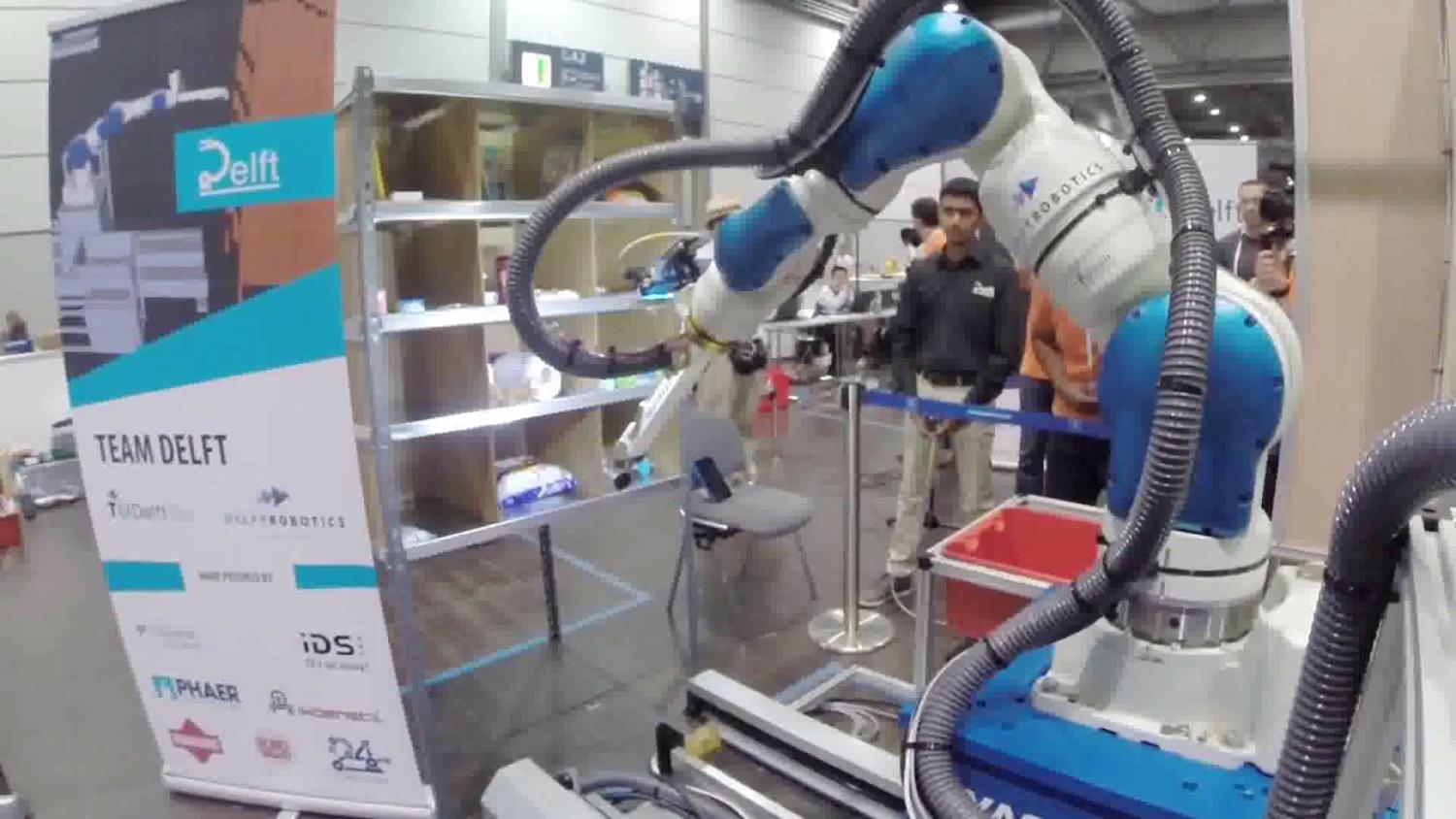 [Speaker Notes: Success
(Traction,
Popularity,
Fame)]
Object recognition
Pose estimation
Motion planning
System integration
[Speaker Notes: “if you want to apply these things, here are a few options]
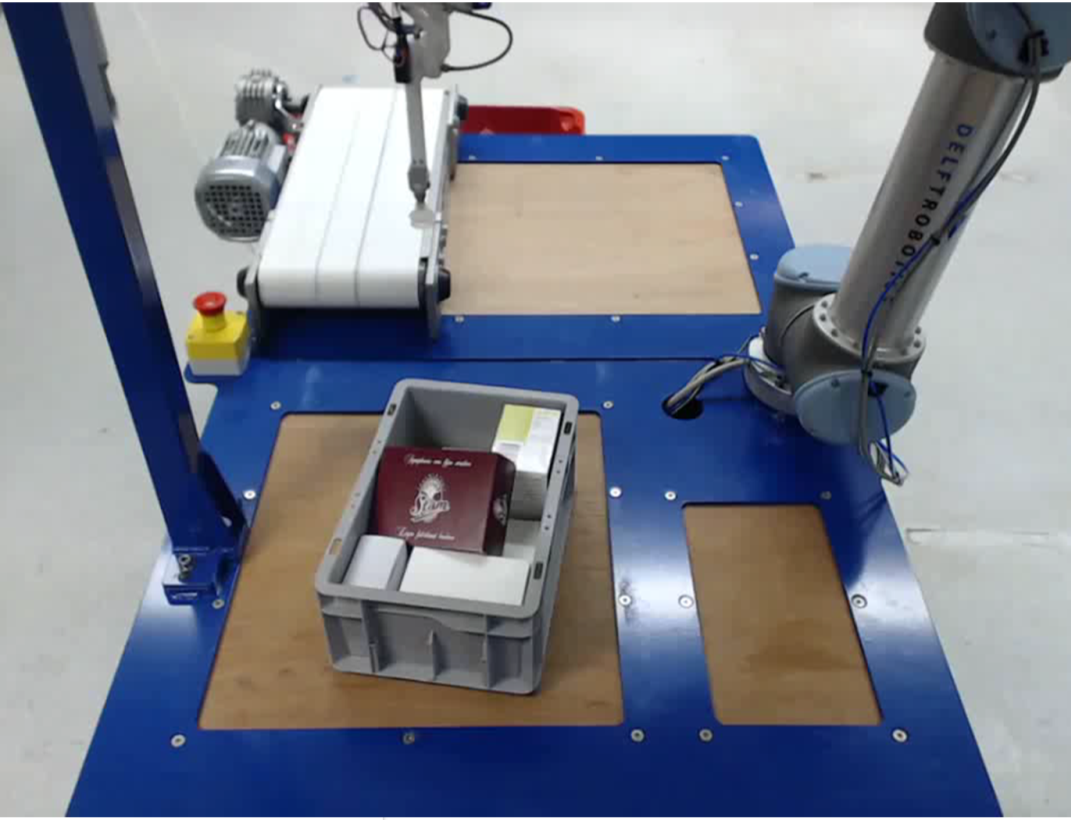 Herbert ten Have
CEO
h.tenhave@
delftrobotics.com
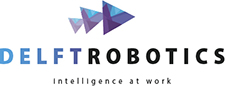 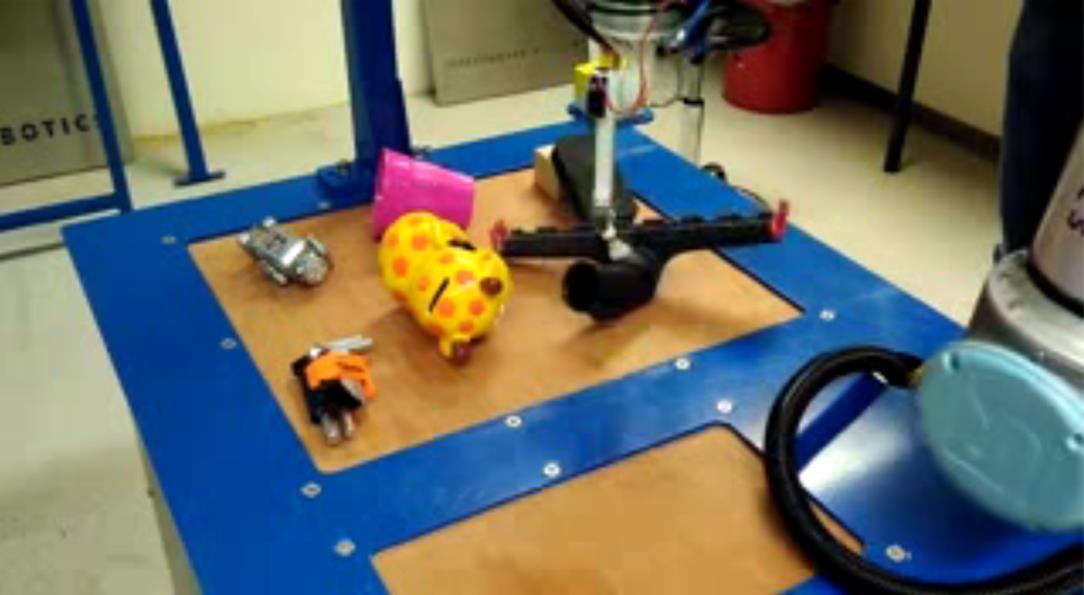 Herbert ten Have
CEO
h.tenhave@
delftrobotics.com
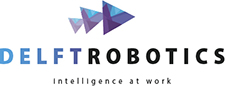 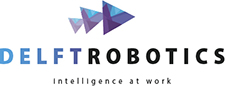 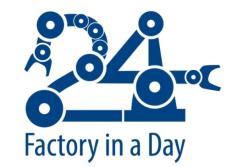 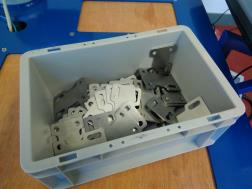 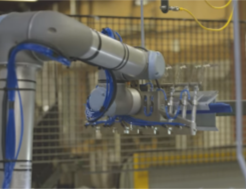 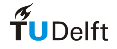 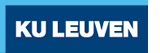 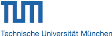 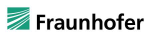 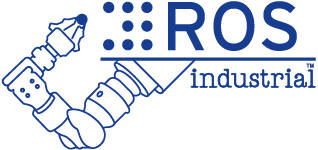 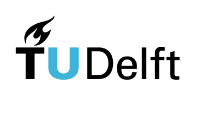 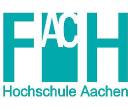 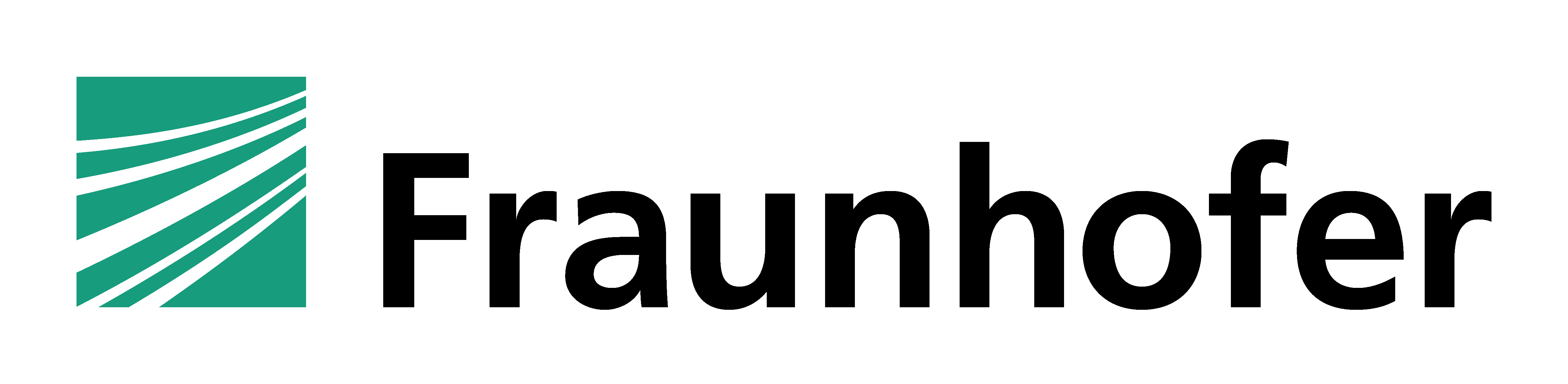 ROSIN
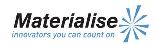 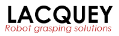 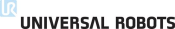 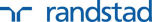 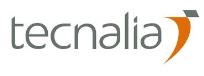 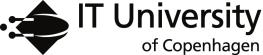 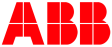 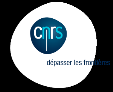 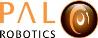 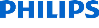 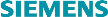 Gijs van der Hoorn
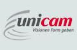 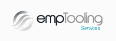 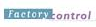 [Speaker Notes: Success
(Traction,
Popularity,
Fame)]